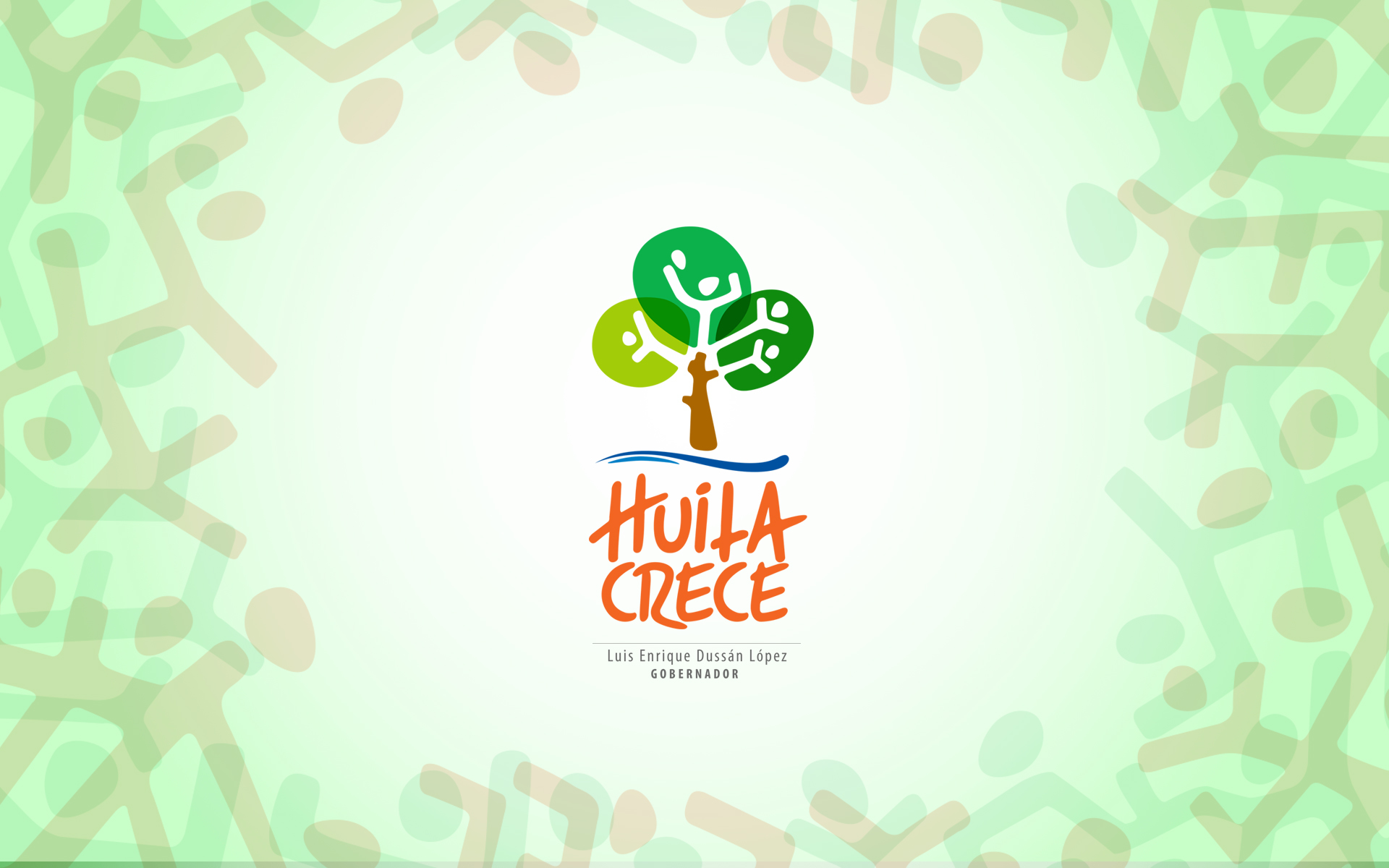 TRANSVERSALIDAD 
PROYECTOS PEDAGÓGICOS 
Y TEMAS TRANSVERSALES









REINDUCCIÓN A COORDINADORES, DOCENTES ORIENTADORES Y DOCENTES VINCULADOS MEDIANTE  DECRETO 1278 DE 2002
Octubre 2020
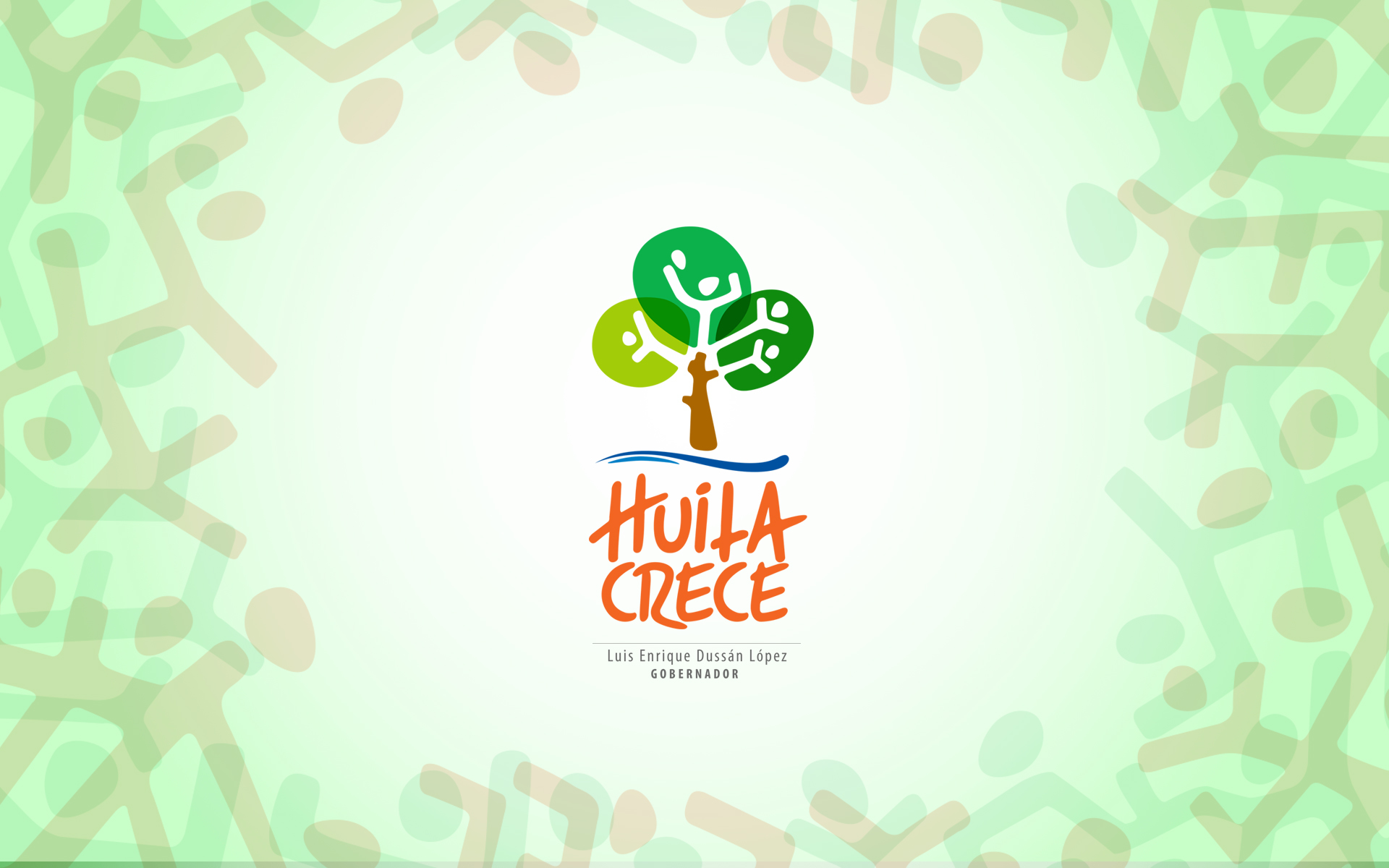 TRANSVERSALIDAD 
PROYECTOS PEDAGÓGICOS 
Y TEMAS TRANSVERSALES









PROCESOS EJES TRANSVERSALES
SECRETARÍA DE EDUCACIÓN DEL HUILA
Líder
HUMBERTO MONTEALEGRE SÁNCHEZ
2020
TRANSVERSALIDAD CURRICULAR 
 
La  transversalidad tiene como propósito contribuir a la superación de la fragmentación de los saberes, que implica pasar del asignaturismo a la interdisciplinariedad, es decir, al establecimiento de diálogos de conocimientos entre disciplinas, mediante el desarrollo de planes, programas,   proyectos pedagógicos y/o temas transversales, a partir de las problemáticas y potencialidades del contexto, vinculando la cultura del entorno a los procesos pedagógicos de la escuela, según lo estipulado en el decreto 1860, artículo 33.
LOS PROYECTOS OBLIGATORIOS

Los proyectos pedagógicos según el MEN tienen como propósito, ejercitar al estudiante en la solución de problemas cotidianos de sus contextos y su función es integrar los aprendizajes obtenidos en las diferentes áreas. Pero también, los proyectos pedagógicos deben abordar las potencialidades y emprendimientos del entorno en los procesos económicos, sociales, culturales, ambientales, políticos, científicos y tecnológicos.  En la formulación y desarrollo de los planes, programas y proyectos pedagógicos se deben gestionar alianzas interinstitucionales e intersectoriales.
TEMAS TRANSVERSALES
Cumplen con la función de la integración curricular interdisciplinaria y dinamización de los procesos formativos. Correlaciona, integra y hace pertinentes los conocimientos, habilidades, destrezas, actitudes y valores, es decir, (mediante el desarrollo de ) las competencias y desempeños, lo que implica necesariamente aprendizajes significativos para la vida. 
Los temas transversales en las programaciones curriculares se deben abordar a partir de la formulación de desempeños. Aquí los coordinadores deben orientar a los docentes para que en las programaciones de las áreas, formulen desempeños sobre riesgos, problemáticas y potencialidades  y, a su vez,  hacer el respectivo seguimiento con instrumentos, de acuerdo a las mallas curriculares.
¿CÓMO FORMULAR PLANES, PROGRAMAS, PROYECTOS PEDAGÓGICOS Y TEMAS TRANSVERSALES?
Se deben formular a partir del análisis y priorización de riesgos o problemáticas y potencialidades, con la participación de los directivos docentes, docentes y representantes de los padres de familia y estudiantes del EE. 
Para hacer de nuestros EE y sedes escolares espacios “protectores y protegidos”, frente a las reales y eventuales amenazas, vulnerabilidades y riesgos naturales, socio-naturales y antrópicos, así como apropiar y valorar el patrimonio natural, económico, social  y cultural huilense.

Ver ”Transversalidad curricular - proyectos pedagógicos y temas transversales” en documento de “ORIENTACIONES GENERALES PARA LA FORMULACIÓN DEL PROYECTO EDUCATIVO INSTITUCIONAL -PEI- Y EL PROYECTO EDUCATIVO COMUNITARIO – PEC- COMO DOCUMENTO PLAN”, ps. 89 y ss.
RIESGOS Y AMENAZAS
 
Los mayores riesgos y amenazas que se vienen dando en los EE y entornos familiares son los antrópicos o psicosociales. Hoy, más que los relacionados los fenómenos naturales y socio-naturales y los del conflicto armado que ha vivido el país, (Minas, enfrentamiento armado, tomas) saltan a la vista, las drogas, los suicidios, la violencia, la accidentalidad vial, la desnutrición y obesidad, los embarazos tempranos, el maltrato, acoso y abuso sexual, en especial por los docentes, situación desafortunada y sumamente preocupante, cuando los educadores estamos llamados a formar a nuestros estudiantes.
DENUNCIAS POR PRESUNTO ABUSO Y ACOSO SEXUAL
2018-2019
 En el 2108 llegaron a la SED más de 34 quejas y denuncias por maltrato psicológico, físico, acoso y abuso sexual por parte de docentes. (15 por maltrato psicológico y físico, 10 por presunto acoso sexual y 9 por presunto abuso sexual).

En el 2109 llegaron a la SED 5 denuncias por presunto acoso sexual y 8 por presunto abuso sexual. 

Esto del abuso sexual es gravísimo, por las secuelas que quedan en las niñas, niños, adolescentes y familiares y, las que trascienden en el agresor y su familia, cuando se acaba de aprobar cadena perpetua para los violadores y en el Congreso está para la aprobación final, drásticas sanciones carcelarias para quienes infrinjan castigos físicos.
Las estadísticas señaladas de violación de los derechos sexuales en los EE, están demostrando, que así como el hogar es el lugar de mayor riesgo de violación de infantes y adolescentes por parte de familiares, la escuela en este caso, tristemente, es uno de los espacios críticos de acoso y abuso sexual de los educandos, por parte de los docentes. 

Esto sugiere, la urgencia de hacer operativos los Comités de Convivencia Escolar, formulando planes de acción con énfasis con actividades formativas, especialmente en los componentes de promoción y prevención, no solamente dirigidos a los educandos y padres de familia, sino particularmente con los docentes, que trascienda en la mitigación de estos gravísimos comportamientos.
Los planes, programas y proyectos se conjugan o entrelazan en sus potencialidades y problemáticas sociales, económicas, naturales, ambientales, políticas, culturales y turísticas de las localidades y el Dpto., como lo vamos a ver.
Proyectos pedagógicos
Cátedra de la Huilensidad
Ordenanza 006 y Decreto 1308 de 2004.
 
La huilensidad, no es otra cosa, que vincular la cultura del entorno a la cultura escolar, para hacer pertinentes los Proyectos educativos institucionales o comunitarios, a partir de las realidades que se viven en el contexto. 
 
Estas realidades están relacionadas tanto con los fenómenos geográficos y naturales, como con los procesos sociales, económicos, ambientales, políticos, culturales y turísticos de la región en su devenir histórico.
Realidades en términos de potencialidades y problemáticas, para conservar lo que haya que preservar y transformar prácticas no pertinentes, por cuanto, como dice   Jesús Martín Barbero “no hay ninguna posibilidad de ser fiel  a una identidad sin transformarla”. lo que implica abordar críticamente las transformaciones culturales. 
 
De ahí que la Huilensidad tenga como propósito contribuir a la conservación y afirmación de la identidad cultural local y regional, así como promover el cambio de mentalidades de los huilenses con los nuevos retos que trae la globalización, por cuanto somos hijos de la aldea y ciudadanos del mundo.
La Cátedra de la huilensidad

La huilensidad la podemos abordar entonces, a través de proyectos, tales como: conformación de escuelas, grupos, encuentros de danzas, música, teatro, cuento, poesía, gastronomía, artesanías (representativas de la riqueza patrimonial de los pueblos, instrumentos autóctonos musicales, etc.), además de proyectos productivos huilenses como los cafés especiales, frutas (la chulupa y otras), la piscicultura y, emprendimientos que den valor agregado;  algunos están certificados, pero también, se debe asumir pedagógicamente  en temas transversales, mediante la formulación de desempeños. Ver mallas curriculares documento de “ORIENTACIONES GENERALES PARA LA FORMULACIÓN DEL PROYECTO EDUCATIVO INSTITUCIONAL –PEI, ps. 94 y ss.
El concepto de Huilensidad trasciende la concepción tradicional de aquella que se basa tan solo en el pasado histórico, en las tradiciones, demostraciones del folclor y demás expresiones culturales. Algunos EE reducen la huilensidad, a la realización de eventos en el marco de la celebración de las fiestas folclóricas de San Juan y San Pedro y, en ocasiones, los escasos presupuestos, los dedican exclusivamente a financiar estas manifestaciones y presentaciones, que a veces estimulan el consumo de bebidas alcohólicas en la comunidad educativa, cuando el nuevo concepto de huilensidad tiene que ver con una cultura de pensar en el futuro y de abrir los caminos para hacerla realidad.
Temas transversales – formulación de desempeños de la huilensidad
 
Reconozco la diversidad étnica cultural del Dpto., fruto de la fusión indígena, africana y española.
Comprendo los procesos de conquista del territorio huilense.
Interpreto canciones de Jorge Villamil y de otros compositores locales o departamentales y conozco sus biografías.
Conozco la narrativa y poética de José Eustasio Rivera y la contextualizo históricamente.
Reconozco el patrimonio arqueológico  y paleontológico de la cultura agustiniana y del desierto de la Tatacoa y describo su biodiversidad.
Reconozco y valoro la biodiversidad del Dpto., que va desde los cálidos valles del Magdalena a los helados  del nevado del Huila.
Reconozco la importancia de la producción económica del Huila, empezando por la caficultura.
Otros.
Se concluye como la huilensidad reconstextualiza y reconceptualiza los PEI, en tal sentido, transversaliza, todos los proyectos, empezando por los ESTILOS DE VIDA SALUDABLES en su relación consigo mismo, con los demás y con el medio ambiente.
Los estilos de vida saludables  permean a su vez, los planes escolares de gestión del riesgo, que deben mitigar no solamente, como ya se dijo, las situaciones del conflicto armado, sino también  los riesgos de embarazos, acoso y abuso sexual, accidentalidad vial, consumo de SPA, suicidios e intentos de  suicidios, violencia escolar y familiar, malos hábitos alimenticios que fomentan la desnutrición, sobrepeso y obesidad, entre otros, los que deben ser asumidos por temas transversales y proyectos como la Educación sexual  y construcción de ciudadanía - PESCC, Educación para la democracia y derechos humanos o Cátedra de  paz, Educación ambiental - PRAES, Educación vial, Orientación escolar, etc.
Estilos de Vida Saludables
Tiene como propósito desarrollar competencias en los estudiantes que posibiliten tomar decisiones asertivas sobre su proyecto vida y, específicamente, frente a la salud, de manera que orienten dicho proyecto hacia el bienestar integral, físico, psíquico, intelectual, moral y espiritual, mediante acciones relacionadas con la actividad física, la sana alimentación, el cuidado y autocuidado, el manejo de emociones y sentimientos, las relaciones interpersonales y con el medio ambiente.

Proyectos de EVS pueden ser: la tienda escolar saludable, clubes deportivos, caminatas por la vida, programas de aeróbicos, proyectos productivos y de emprendimiento de huertas escolares, cultivos hidropónicos, microempresas de productos alimenticios  saludables etc.
Temas transversales – formulación de desempeños EVS.

Practico comportamientos saludables de autocuidado y cuidado en mi familia, especialmente en estas épocas de pandemia.
Comprendo las consecuencias en la salud que se pueden dar por los problemas de sobrepeso u obesidad.
Evalúo los alimentos que expenden en la tienda escolar y su incidencia en la salud.
Tomo decisiones responsables y saludables en el ejercicio de la Sexualidad.
Reconozco el perjuicio para la salud que produce el consumo de sustancias psicoactivas legales e ilegales.
Valoro la producción de frutas, hortalizas y demás verduras del territorio huilense y su aporte a la gastronomía huilense y  su contribución a los EVS. 
Otros.
Cátedra para la Paz (Democracia y Derechos Humanos)
Ley 1732 de 2014 y Decreto 1038 de 2015
 
Tiene como propósito contribuir a consolidar en las comunidades educativas un espacio para el aprendizaje, la reflexión, la memoria y el diálogo sobre la cultura de la paz, entendida como la apropiación de conocimientos y competencias socioemocionales y ciudadanas para la convivencia pacífica, la participación democrática, la equidad, la pluralidad y el respeto por los Derechos humanos.
Este proyecto debe desarrollar acciones relacionadas con las víctimas del conflicto armado, contempladas en los Acuerdos de Paz (Sistema Integral de Verdad, Justicia, Reparación y No Repetición) y demás normativa vigente (Leyes 1408 de 2010 y La Ley de Víctimas - 1448 de 2011 y sus decretos reglamentarios), que contribuyen  a la memoria histórica de la nación, con ocasión de las violaciones ocurridas en el marco del conflicto armado colombiano, empezando por afrontar pacíficamente los conflictos en la escuela.
En este sentido, 
El Decreto 303 de 2015 en su Artículo 60 

Establece que los PEI de los EE deben contemplar anualmente la “realización de conferencias, talleres y jornadas de reflexión sobre el derecho a la memoria, a la verdad, a la vida y al respeto por los derechos humanos, como homenaje a las víctimas de desaparición forzada”.
ENSEÑANZA OBLIGATORIA DE LA HISTORIA
La Ley 1874 de 2017
 
Tiene por objeto restablecer la enseñanza obligatoria de la Historia de Colombia como una disciplina integrada en los lineamientos curriculares de las ciencias sociales en la educación básica y media como una contribución en la formación de una identidad nacional que reco­nozca la diversidad étnica cultural de la nación; desarrollo del pensamiento crítico a través de la comprensión de los procesos históricos y sociales de nuestro país, en el contexto americano y mundial; así como la promoción de la formación y apropiación  de una memoria histórica que contribu­ya a la reconciliación y la paz de los colombianos, no obstante, debemos empezar por conocer la historia del EE y contexto escolar y regional en todas sus dimensiones y procesos.
Podemos investigar la historia del EE.  desde su fundación y,  en su devenir histórico la implementación de los grados, ciclos y niveles, las metodologías pedagógicas y practicas evaluativas, los perfiles académicos de los docentes, la retención escolar, las transformaciones curriculares en las áreas, los proyectos pedagógicos y  sus impactos, el comportamiento de las pruebas SABER, los resultados de los docentes en las evaluaciones institucionales de desempeño y su incidencia en la calidad educativa, las relaciones de convivencia en la comunidad educativa a nivel intra e interestamento, los mejores logros o avances institucionales, por decir algo, los egresados considerados talentos a destacar por sus excelentes prácticas o desempeños a nivel local, departamental, nacional e internacional, etc. Caso del marchista Arévalo, de la Normal de Pitalito, Campeón mundial, entre otros ejemplos.Estos temas también deben ser materia de investigación por los docentes que cursan maestrías, con el apoyo económico del Dpto.Estas sugerencias investigativas están contempladas en el anexo 11. Historial - Documento «ORIENTACIONES GENERALES PARA LA FORMULACIÓN DEL PROYECTO EDUCATIVO INSTITUCIONAL». p. 99.
Debemos empezar por autorreconocernos y autodescubrirnos, para saber de donde venimos, quienes somos, donde estamos y para donde vamos.  A veces vamos a la carrera, como nos sucede en ocasiones en  los procesos educativos, sin saber los objetivos que pretendemos alcanzar. Recordemos que una institución que no conoce su pasado no tiene  futuro, así como quien no conoce su historia,  está condenado a repetir los errores del pasado.
Temas transversales – formulación de desempeños Cát. Paz

Comprendo que todos los niños, niñas, adolescentes y demás miembros de la flia.  tienen derecho a recibir buen trato, cuidado y amor.
Conozco los derechos fundamentales de los niños y  las niñas.
Reconozco la importancia de la tolerancia y sana convivencia en relación con sus compañeros y las personas que se encuentran en su entorno.
Conozco la memoria histórica de las victimas del entorno escolar en el marco del conflicto armado colombiano.
Reconozco las situaciones de violencia en la  familia y entorno comunitario.
Reconozco el conflicto como una oportunidad para aprender y fortalecer las relaciones en familia.
Otros.

Se sugiere la aplicación de la “Cartilla Proyecto Curricular de Base, Escuelas para la paz y la democracia participativa”.
Proyecto de Educación para la Sexualidad y la Construcción de Ciudadanía (PESCC).
Tiene como propósito contribuir al ejercicio de los Derechos Humanos, Sexuales y Reproductivos, especialmente en los NNAJ, como sujetos activos de derechos, con capacidades y competencias ciudadanas para construir un bienestar propio y colectivo, que les posibiliten tomar decisiones asertivas sobre su proyecto vida.
Pretende lograr que todos los miembros de la comunidad educativa puedan tomar decisiones autónomas, informadas y responsables frente a la vivencia de su sexualidad.
COMPETENCIAS CIUDADANAS
 
Las competencias ciudadanas son los referentes que fortalecen el desarrollo humano mediante la formación de personas desde el respeto, la defensa y promoción de los derechos humanos, enmarcados en el desarrollo de conocimientos, competencias cognitivas, emocionales y comunicativas, que integradas entre sí, hacen posible ejercer la ciudadanía de manera constructiva en cuanto a la participación democrática, la convivencia, la valoración del pluralismo y prácticas saludables. La apropiación de la cultura ciudadana por parte de la comunidad educativa debe llevar a una aceptación y respeto de los comportamientos culturales de género y orientación sexual de nuestros NNAJ.
Temas transversales – formulación de desempeños  PESCC
 
Comprendo que tengo pleno derecho sobre mi cuerpo y que nadie puede acceder a él sin mi consentimiento.
Respeto, acepto y apoyo la identidad de género en los miembros de la familia.
Entiendo que todos tenemos derecho a elegir libremente nuestra orientación sexual y a vivirla en ambientes de respeto.
Participo o colaboro en las actividades cotidianas del hogar (nuevas masculinidades).
Reconozco que existen muchas formas de vivir la sexualidad y respeto y valoro las diferencias.
Otros.
Proyecto de Educación Ambiental Escolar (PRAE)
 
Tiene como propósito contribuir a la formación de ciudadanos y ciudadanas éticos y responsables frente al manejo sostenible del ambiente, preparados para tomar decisiones con criterio sobre la gestión ambiental, respetuosos de sí mismos, de los otros y de su entorno. Las problemáticas y potencialidades ambientales se pueden asumir en el plan de estudios con proyectos pedagógicos y temas transversales.
Temas transversales – formulación de desempeños PRAE.
 
Localizo en el mapa del Huila las zonas de vida del Dpto. y describo su biodiversidad.
Establezco las mejores relaciones con el medio ambiente evitando la contaminación en cualquier contexto donde me encuentre.
Reconozco las fuentes hídricas que recorren el entorno escolar, su calidad, beneficios que dan a la comunidad y riesgos o amenazas que representan.
Reconozco las consecuencias ambientales, económicas y sociales que viene produciendo el cambio climático en el entorno escolar.  
Reconozco en el entorno escolar las prácticas agropecuarias ambientales sostenibles que no causan daño a la naturaleza.
Otros.
Plan Escolar de Gestión de Riesgos
(Ley 1523 de 2012)
 
Tiene como propósito orientar a la comunidad educativa en el mejoramiento de la seguridad y calidad de vida, mediante el conocimiento de los eventuales riesgos que se puedan presentar en su entorno, asociados a los fenómenos de origen natural, socio-natural y antrópico y las acciones a tener en cuenta para la prevención, la reducción y preparación para la respuesta y recuperación en caso de emergencia y/o desastre.
Temas transversales – formulación de desempeños
 PEGR
  
Conozco la ruta a seguir para evacuar las instalaciones en caso de una emergencia o desastre y el punto de encuentro.
Reconozco las amenazas, vulnerabilidades y riesgos de fenómenos, naturales y socio-naturales (sismos, erupciones volcánicas, deslizamientos, crecientes, avalanchas y otros) del entorno escolar y las acciones pertinentes que debo tener en cuenta.
Reconozco las amenazas, vulnerabilidades y riesgos de fenómenos antrópicos relacionados con la violencia escolar y familiar, suicidios e intentos de suicidios y consumo de SPA y las acciones saludables   que debo tener en cuenta.
Otros.
Educación Vial
(Ley 503 de 2011 y Decreto reglamentario 2851 de 2013)  

Tiene como propósito contribuir al derecho de circular libremente en la vía, procurando conservar la vida y disfrutar del entorno mientras se transita, lo que implica una formación sobre la normatividad, reglamentación y señalización, así como en hábitos, comportamientos y valores individuales y colectivos y, la corresponsabilidad que permita moverse en perfecta armonía entre las personas y en relación al medio ambiente.
Temas transversales – formulación de desempeños Educación Vial
  
Conozco las señales y las normas básicas de tránsito para desplazarme con seguridad.
Reconozco los potenciales riesgos al transitar por las vías y tomo las debidas medidas para evitar accidentes.
Asumo comportamientos de movilidad en perfecta armonía con las demás personas y en relación sostenible con el medio ambiente.
Utilizo los elementos de protección vial cuando tránsito en bicicleta o  motocicleta.
Otros.
Educación Económica y Financiera
Tiene como propósito promover en los NNAJ el desarrollo de competencias básicas y ciudadanas, así como el pensamiento crítico y reflexivo necesario para la toma de decisiones responsables e informadas sobre temas económicos y financieros que favorezcan la construcción de sus proyectos de vida con calidad y sostenibilidad. 

La Educación Económica y Financiera implica la comprensión de la complejidad de fenómenos sociales, económicos, políticos, ambientales y culturales que nos rodean, y el reconocimiento de los Derechos Económicos, Sociales, Culturales y Ambientales, entendidos como derechos que posibilitan una vida digna: salud, educación, alimentación, vivienda y vestido, entre otros.

Debe asumirse en temas transversales.
Temas transversales – formulación de desempeños EEF.
Reconozco qué es un préstamo bancario, para qué sirve, cómo utilizarlo y los compromisos familiares y personales que implica adquirirlo.
Interpreto formas de ahorrar e invertir siguiendo un plan que incluye metas que favorecen el bienestar de su familia.
Describo si se justifica endeudarse para adquirir bienes y servicios, según los ingresos familiares.
Analizo diversa información de servicios y productos financieros, para determinar semejanzas y diferencias que le permitan tomar decisiones responsablemente.
Otros.
Proyectos Estudiantiles de Servicio Social Obligatorio
 
El servicio social tiene como propósito contribuir al mejoramiento social, cultural, ambiental  y económico del contexto escolar, mediante la aplicación de los saberes transversales e interdisciplinarios en proyectos de impacto comunitario.
El MEN, al formular la Ley General de la Educación de 1994, hace 27 años, no los contempló como proyecto transversal, no obstante, en su concepción, enfoques, actividades o prácticas, lo son. Miremos un Ejemplo: Los PSSE de vigías de patrimonio de San Agustín e Isnos: Aquí se transversalizan conocimientos y disciplinas que tienen que ver con la historia, la  filosofía, la arqueología, la antropología, la estética (el arte de la monumentaria), lo ambiental (lo mágico del paisaje y su biodiversidad), lo comunicativo con la capacidad de escucha, lo expresivo, comprensivo, argumentativo y la utilización del bilingüismo, en este caso,  para explicar con propiedad a turistas extranjeros la cultura agustiniana; al igual que con  lo económico y emprendimientos en la artesanía, la gastronomía, la hotelería, en fin todo lo relacionado con el turismo, etc.
Programa  de investigación ONDAS
 
Tiene como propósito contribuir al desarrollo de competencias investigativas y científicas en los procesos de aprendizaje a partir de la formulación de preguntas que favorezcan la sensibilidad y capacidad de asombro de los educandos.
 
La investigación es el corazón de la pedagogía, lo que implica que los docentes deben pasar de ser dictadores de clase a constructores de conocimiento. 

Ver Portal educativo virtual, Ejes Transversales, la formulación de 65 preguntas de investigación programa ONDAS.
La Afrocolombianidad
 
Tiene como propósito contribuir al desarrollo de competencias ciudadanas, asumiendo comportamientos democráticos, pluralistas, de participación, de respeto por el otro y valoración étnica,  a partir del autorreconocimiento  y autodescubrimiento, fruto de la fusión de raíces raciales y étnicas africanas, indígenas y españolas.
 
Autorreconocimiento y autodescubrimiento, que indudablemente, evitará la estigmatización y comportamientos homofóbicos con el indígena y el afro. Recordemos que por nuestras arterias corre sangre de nuestras etnias.
Proyectos productivos y de emprendimiento
 
Tiene como propósito el desarrollo de competencias ciudadanas, investigativas y laborales en los educandos en los desarrollos económicos y sociales de la región, de acuerdo a las apuestas productivas y competitivas y políticas publicas del Dpto., que impliquen la sostenibilidad ambiental.
Proyecto de Orientación escolar

Tiene como propósito diagnosticar, prevenir, atender,  mitigar y hacer seguimiento a  las problemáticas socioemocionales relevantes de la comunidad educativa. En tal sentido, la orientación escolar está dirigida no solamente a los educandos, sino a los padres de familia, educadores e incluso a los directivos docentes. 

La orientación escolar debe establecer vasos comunicantes con el Sistema Nal. de convivencia escolar …, en tal razón, los POE institucionales y grupales, deben atender en especial, los riesgos que afectan los aspectos  socioemocionales de nuestros educandos y padres de familia, al igual, que ser  coherentes con los planes de acción de los comités departamentales, municipales y escolares de convivencia, en los componentes de promoción,   prevención, atención y seguimiento. Orientación escolar que debe buscar alianzas interinstitucionales para su eficacia y éxito.
MUCHAS GRACIAS